PRE-CONCEPTION AND PRENATAL DIAGNOSTIC TECHNIQUES[PROHIBITION OF 
SEX SELECTION] ACT. 1994
DR.SHEEBA .S,
      ASSISTANT PROFESSOR,
              DEPT OF OBG.
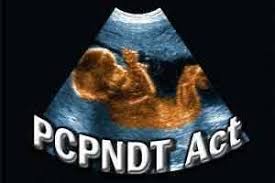 INTRODUCTION
Diagnosis before birth. Methods for prenatal diagnosis include ultrasound of the uterus, placenta, and/or developing fetus; chorionic villus sampling(CVS) to obtain tissue for chromosome or biochemical analysis; and amniocentesis to obtain amniotic fluid for the analysis of chromosomes, enzymes, or DNA. A growing number of birth defects and diseases can be diagnosed prenatally and in some cases treated before birth. Also known as antenatal diagnosis. Prenatal testing consists of prenatal screening and prenatal diagnosis, which are aspects of prenatalcare that focus on detecting problems with the pregnancy as early as possible. These may be anatomic and physiologic problems with the health of the zygote, embryo, or fetus, either before gestation even starts (as in preimplantation genetic diagnosis) or as early in gestation as practicable.
Screening can detect problems such as neuraltube defects, chromosome abnormalities, and gene mutations that would lead to genetic disorders and birth defects, such as spina bifida, cleft palate, Downs Syndrome, Tay–Sachs disease, sickle cell anemia, thalassemia, cystic fibrosis, muscular dystrophy, and fragile X syndrome. Some tests are designed to discover problems which primarily affect the health of the mother, such as PAPP-A to detect pre-eclampsia or glucose tolerance tests to diagnose gestational diabetes. Screening can also detect anatomical defects such as hydrocephalus, anencephaly, heart defects, and amniotic band syndrome. Prenatal diagnosis employs a variety of techniques to determine the health and condition of an unborn fetus. Without knowledge gained by prenatal diagnosis, there could be an untoward outcome for the fetus or the mother or both. congenital anomalies account for 20 to 25% of perinatal deaths.
INDICATIONS FOR PRENATAL DIAGNOSIS
Advanced maternal age
Previous child with chromosome abnormality
Women who are pregnant with multiple
Family history of single gene disorder
Family history of neural tube defect
Family history of other congenital structural abnormality
Abnormality identified in pregnancy
Women who had previously had misscarriage
Other high risk factors[consanguinity,poor obst,maternal illnesses]
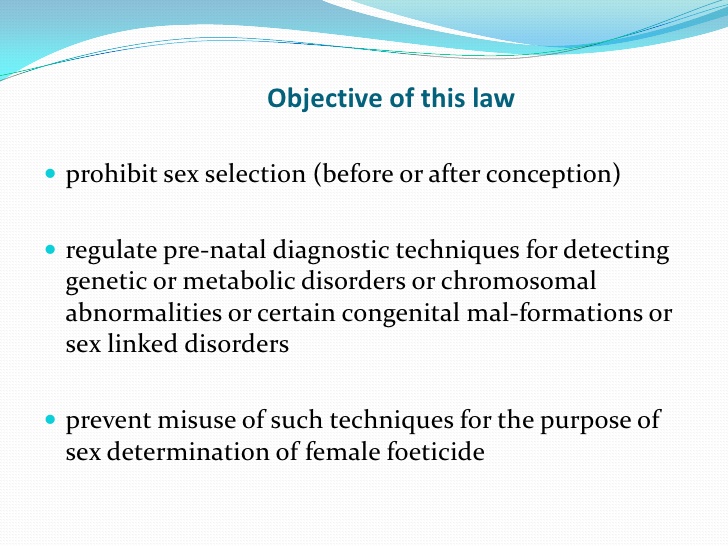 Characteristics of serum screening options for aneuploidy
"Triple" or "Quadruple" screen
Chromosomal Abnormalities
Risk of aneuploidy by maternal age
Incidence of common aneuploidies
Estimated detection rate of cell-free DNA for aneuploidy and positive predictive value by maternal age
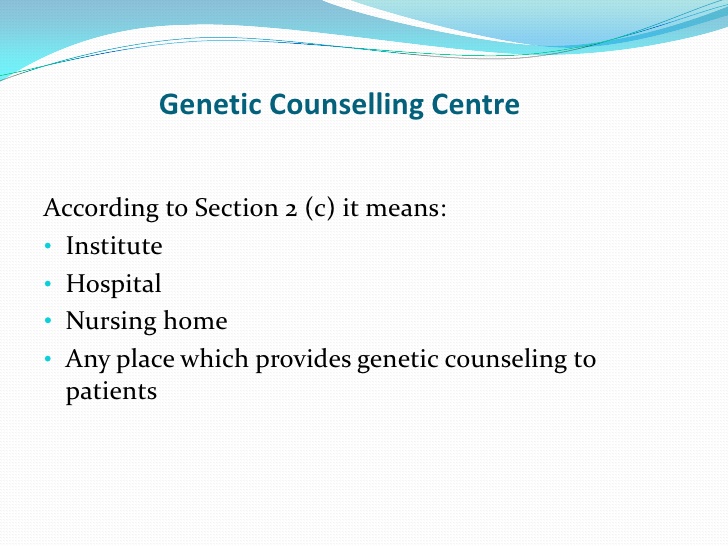 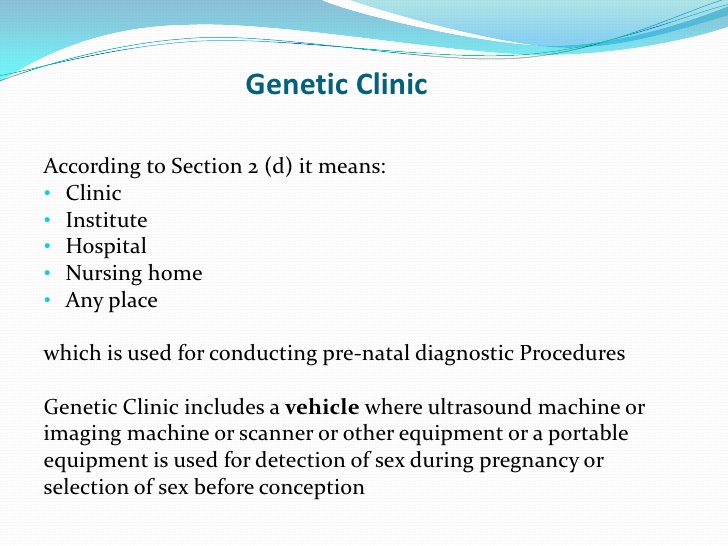 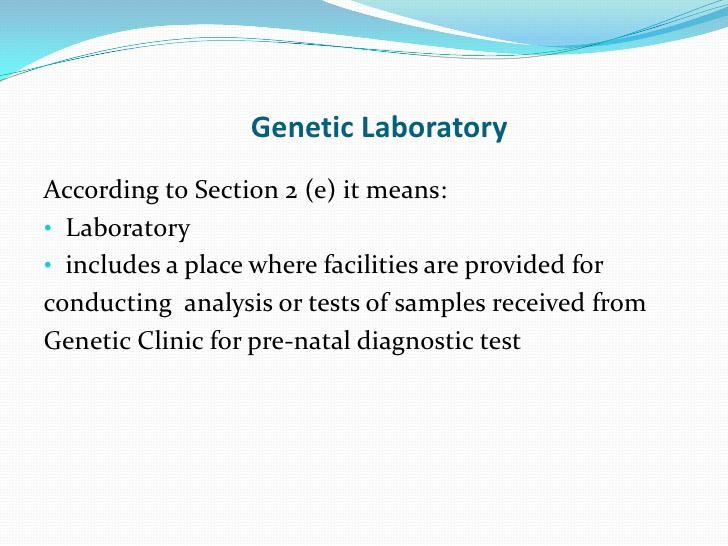 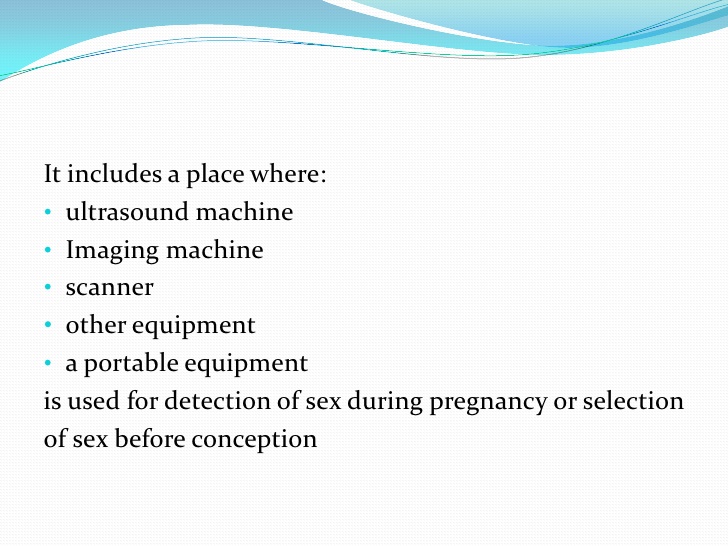 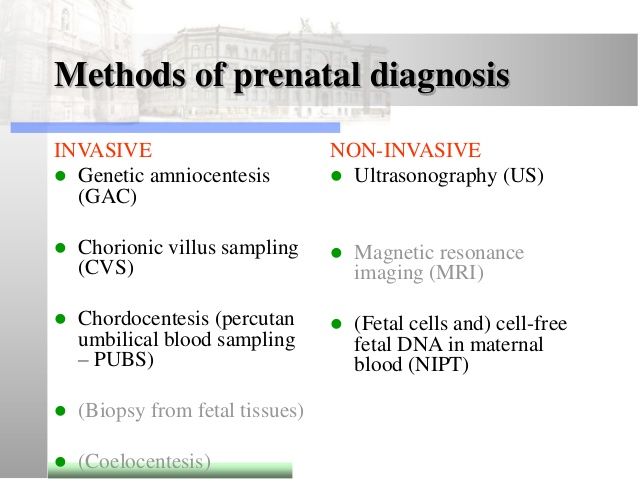 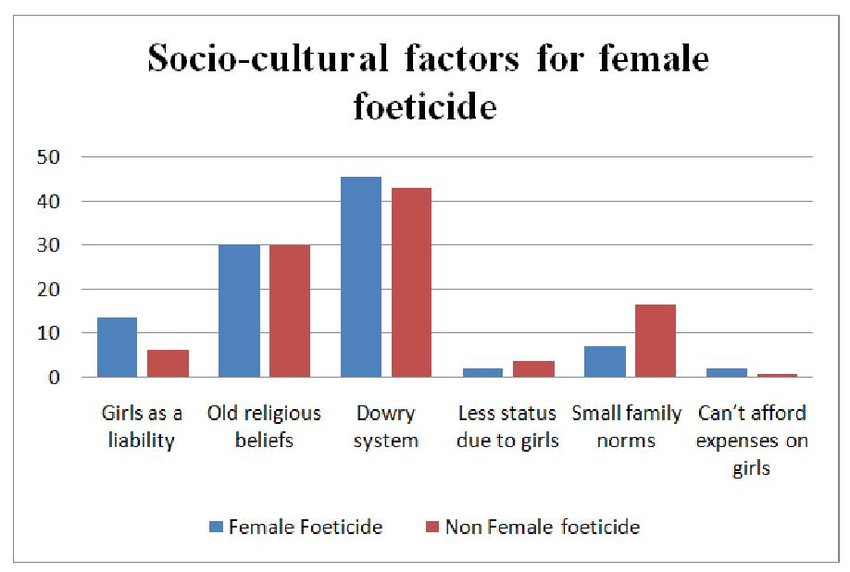 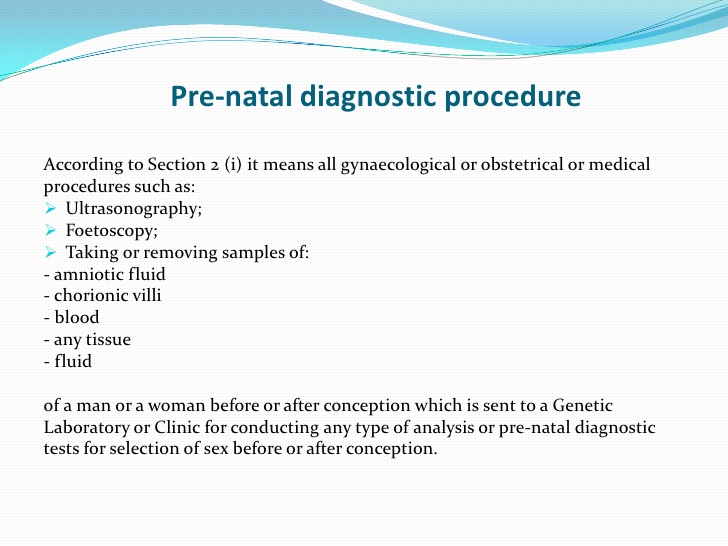 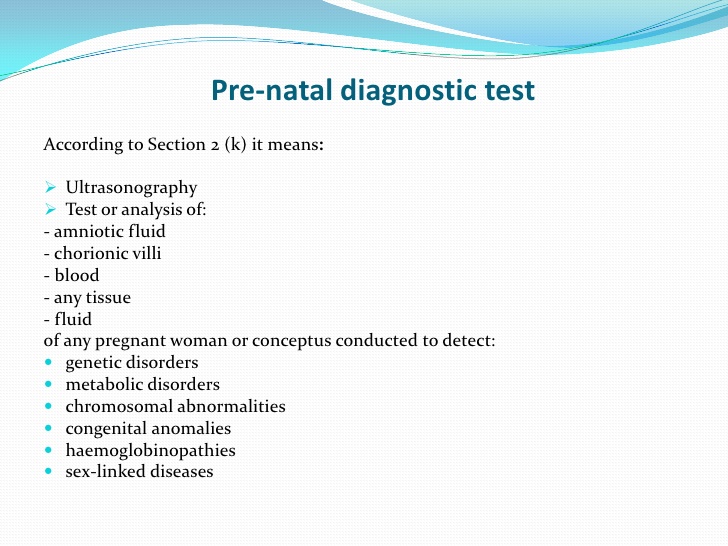 Pre- natal diagnostic test
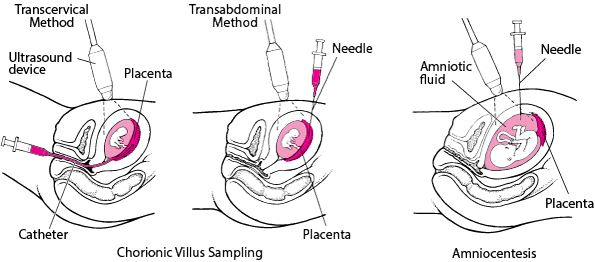 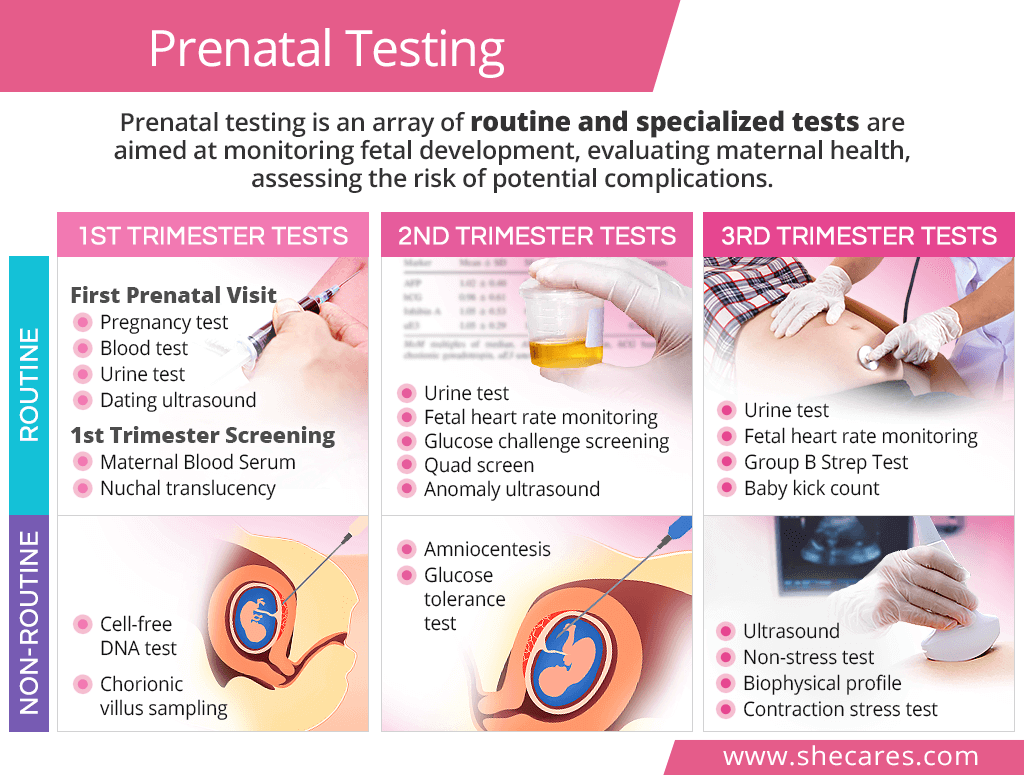 Non invasive pre natal testing to diagnoze the fetal genome
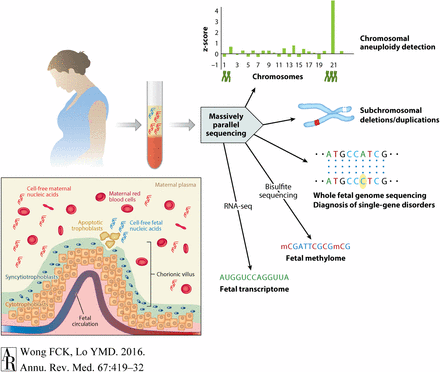 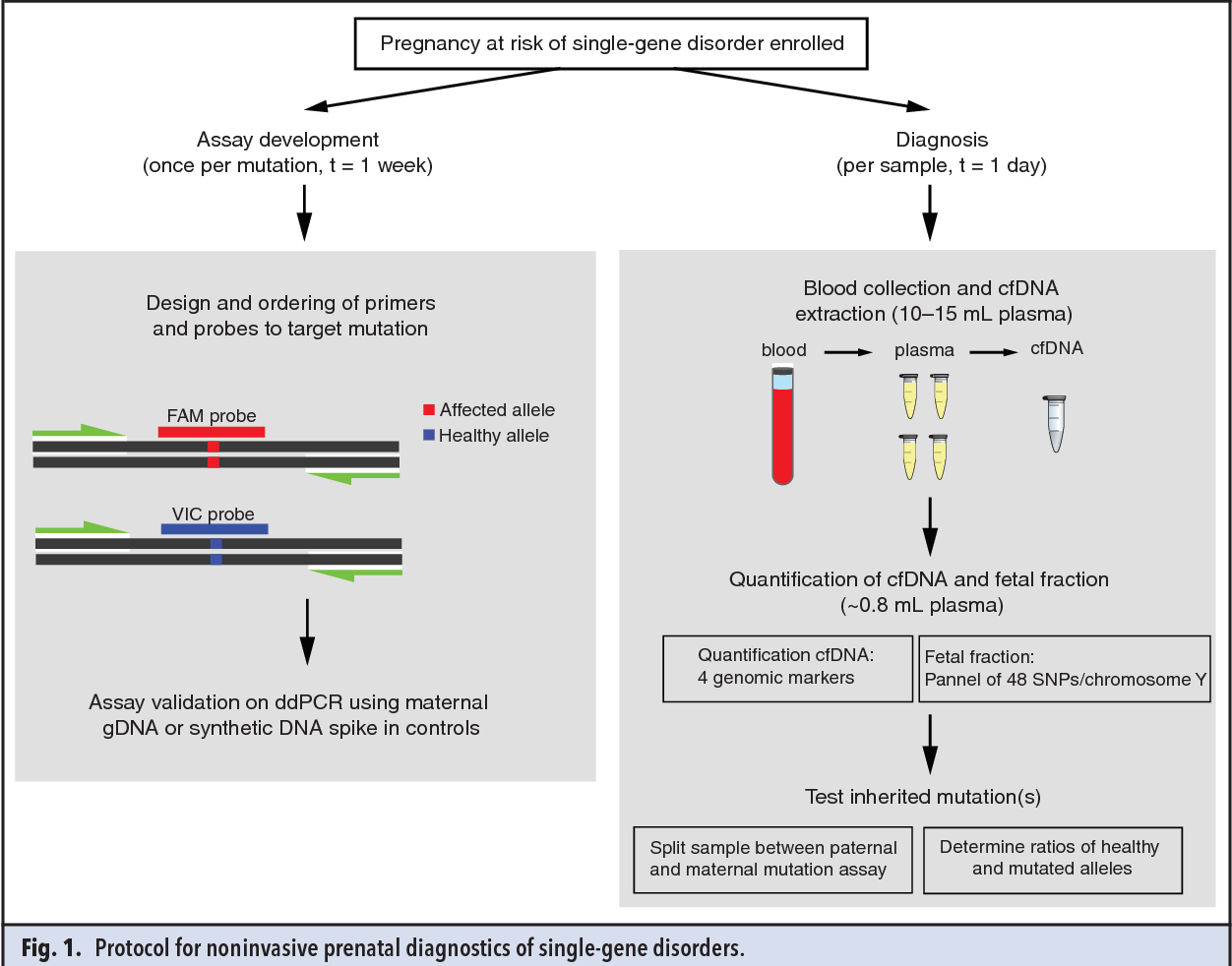 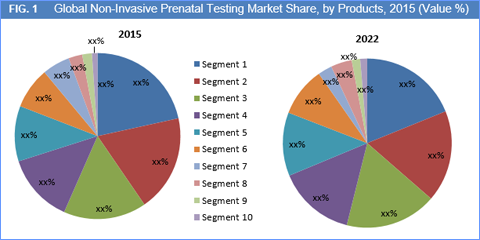 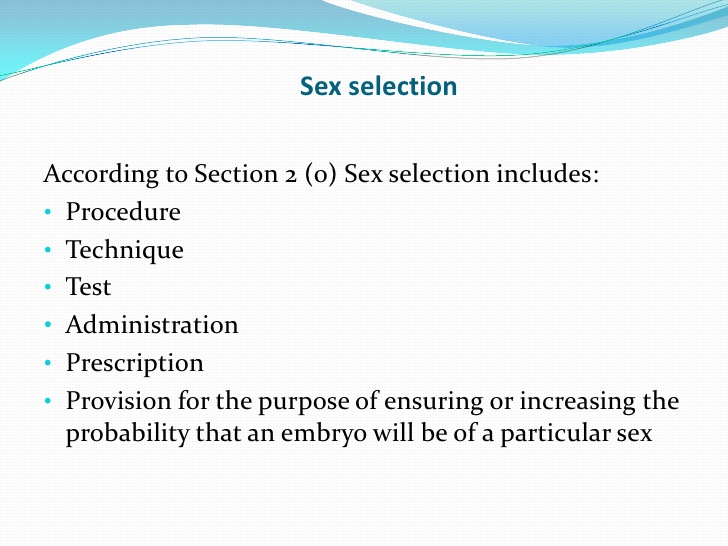 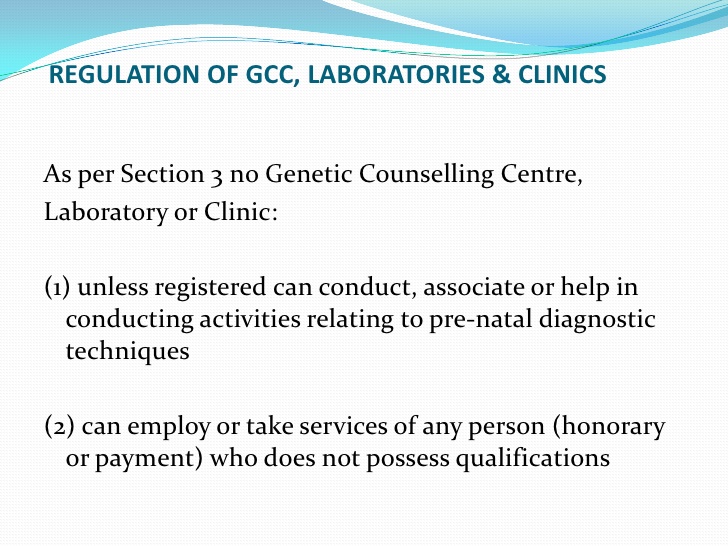 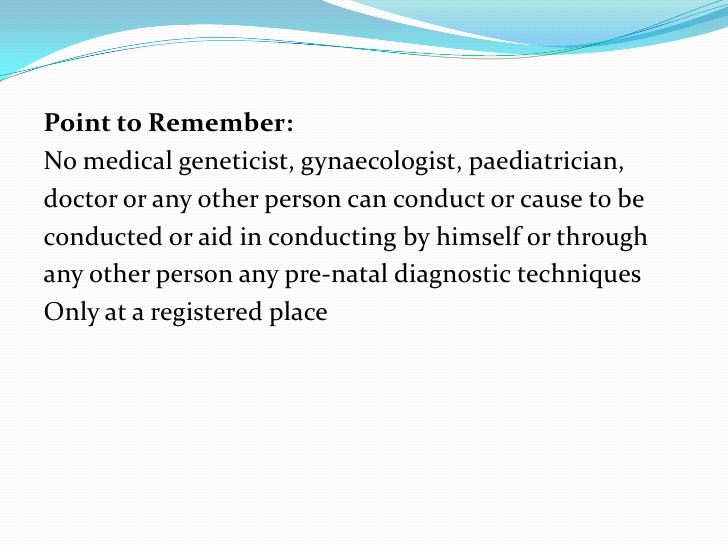 Conduction of pre-natal diagnostic techniques is allowed only for the detection of :
Chromosomal abnormality
Genetic metabolic diseases
Haemoglobinopathies
Sex linked genetic  diseases
Inborn anomalies
Other defects or diseases specified by the central
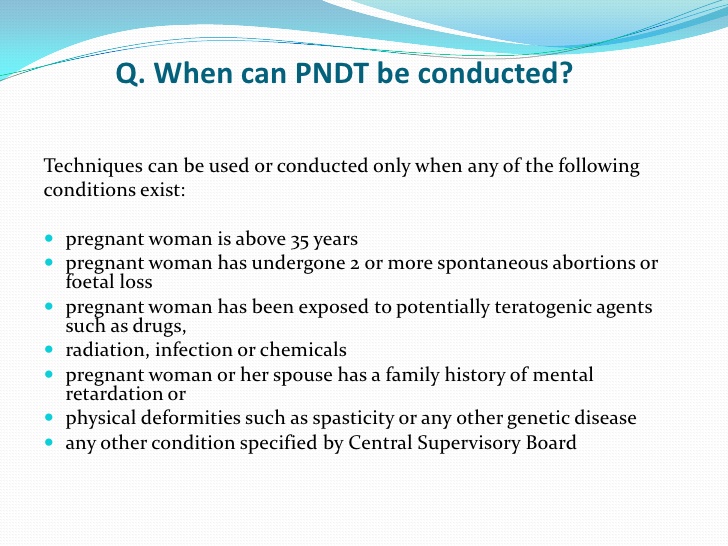 PNDT
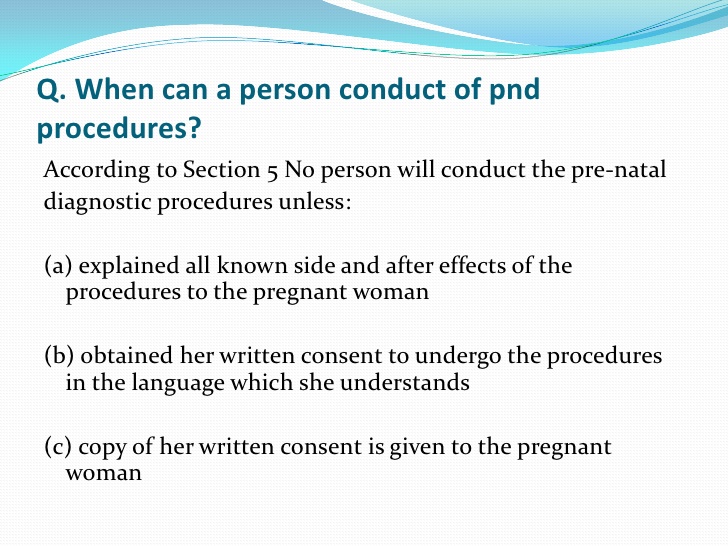 PNDT  PROCEDURE
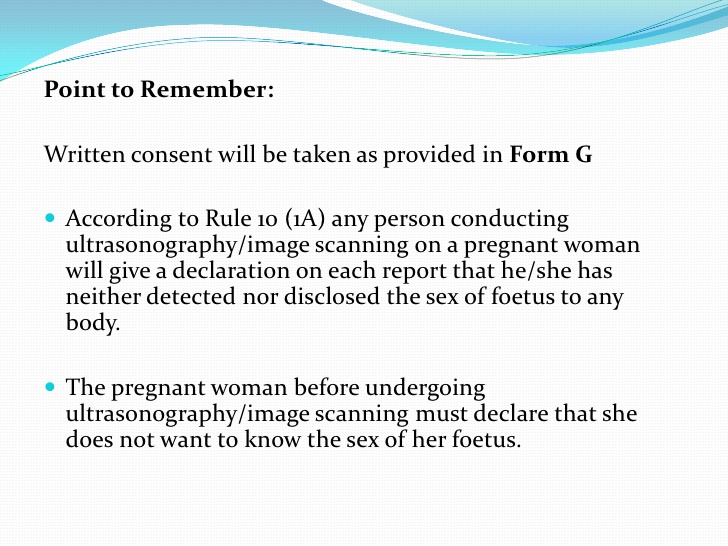 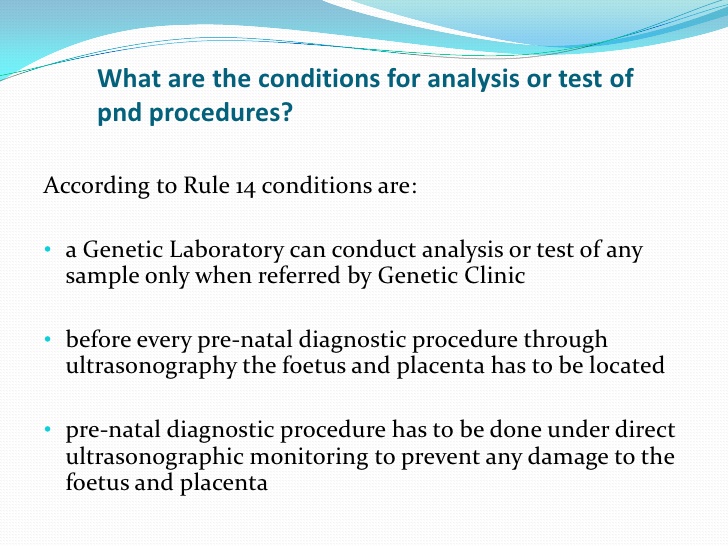 CONDITIONS FOR ANALYSIS OR TEST OF PND PROCEDURE
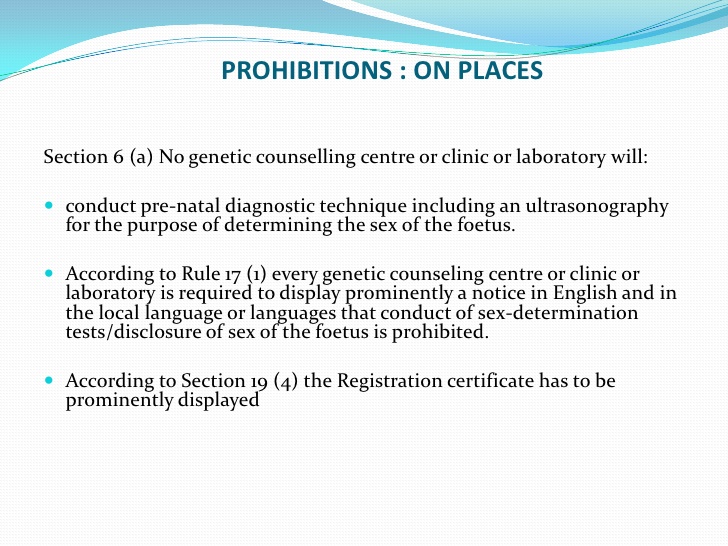 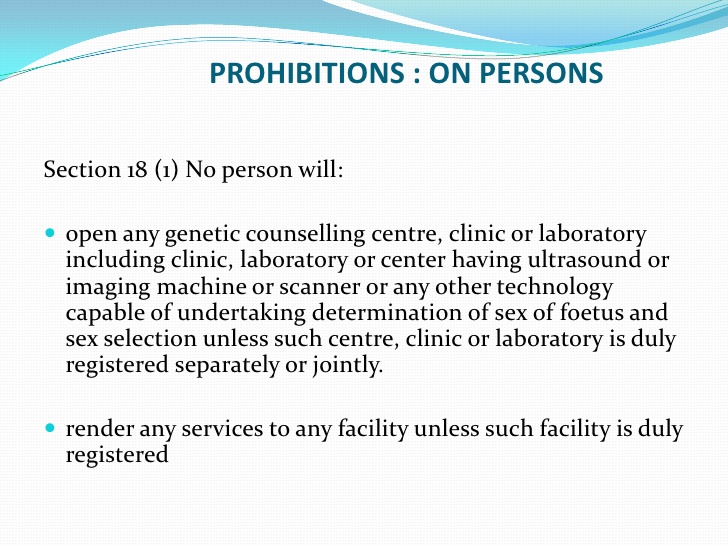 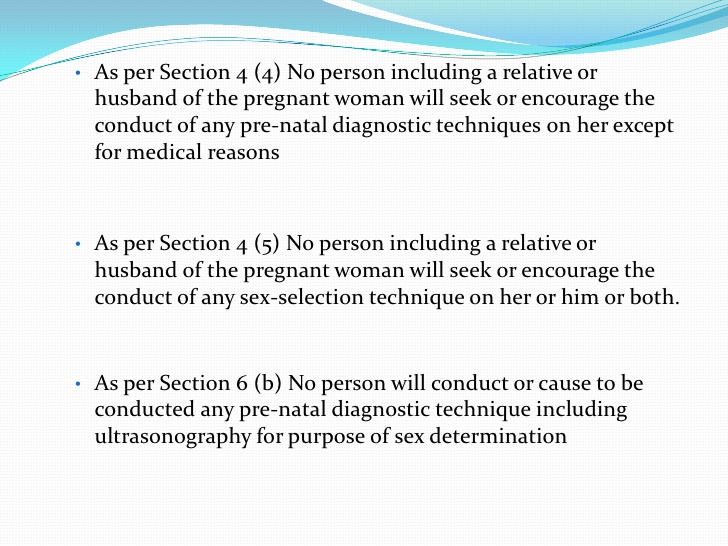 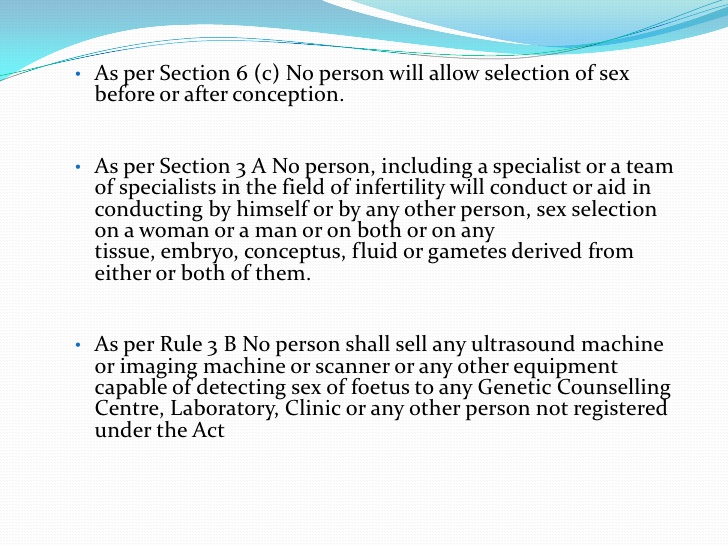 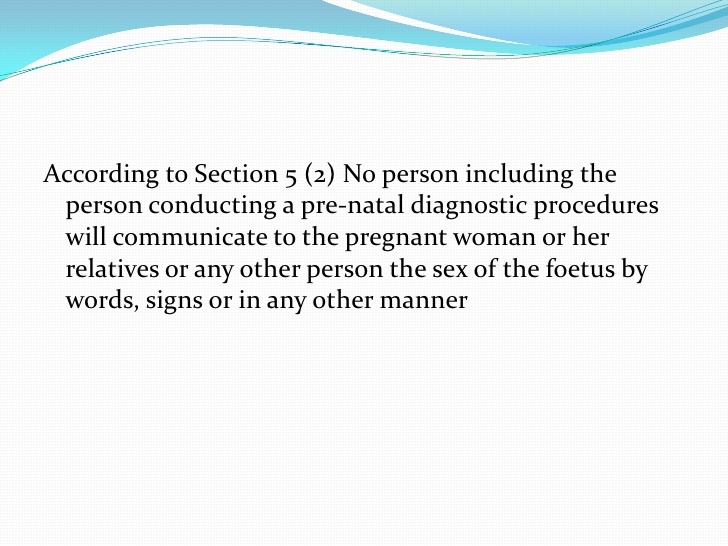 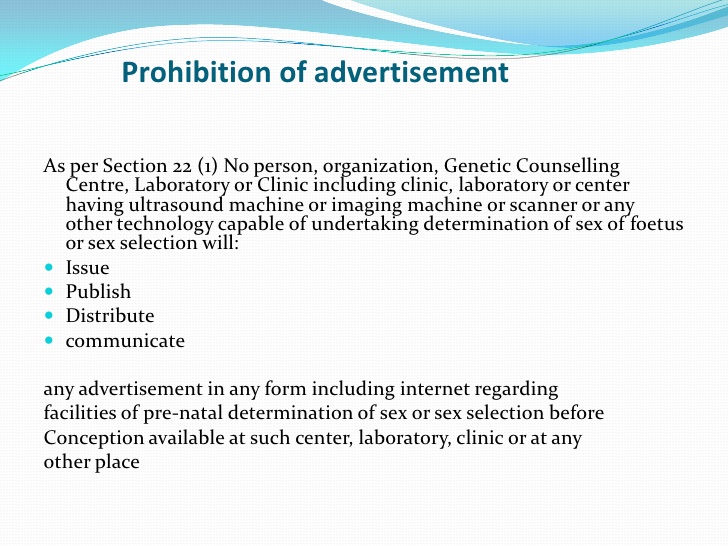 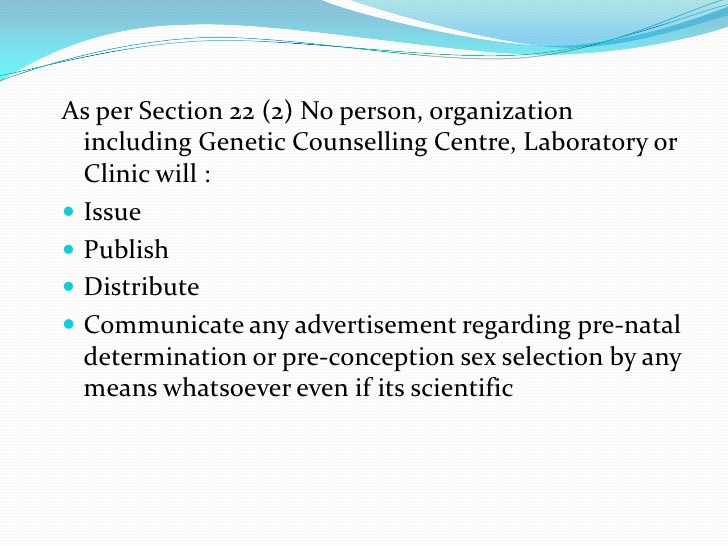 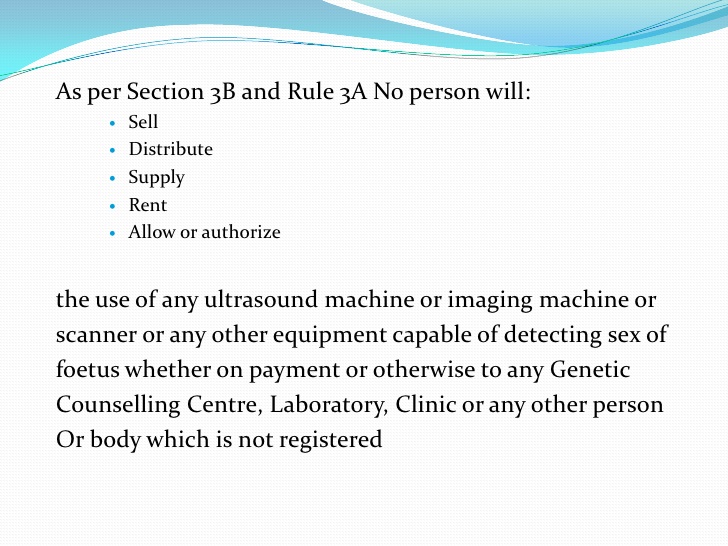 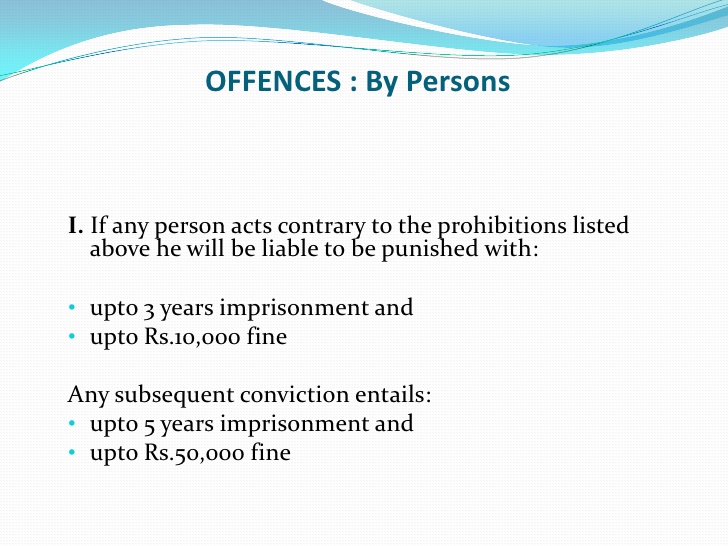 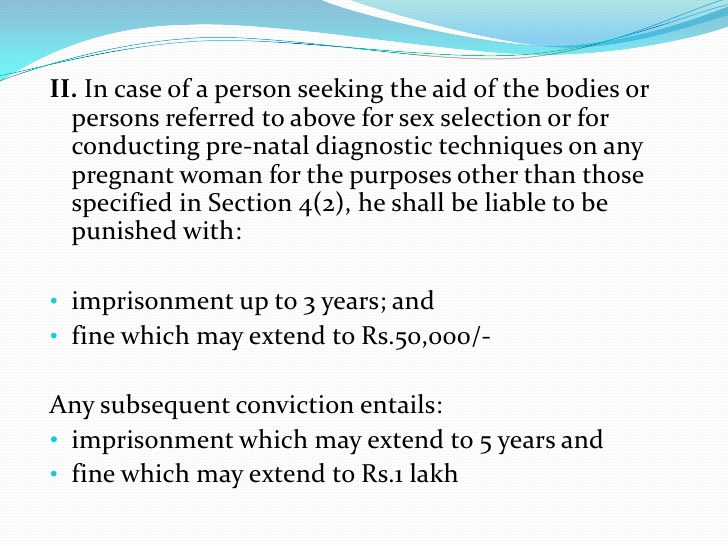 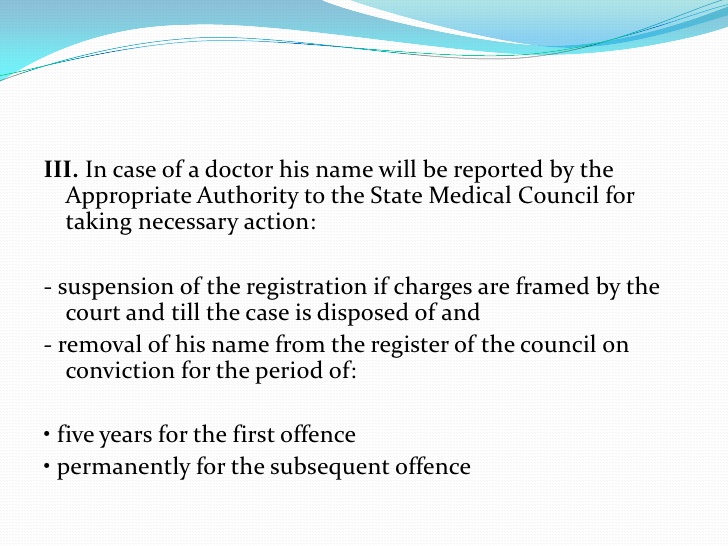 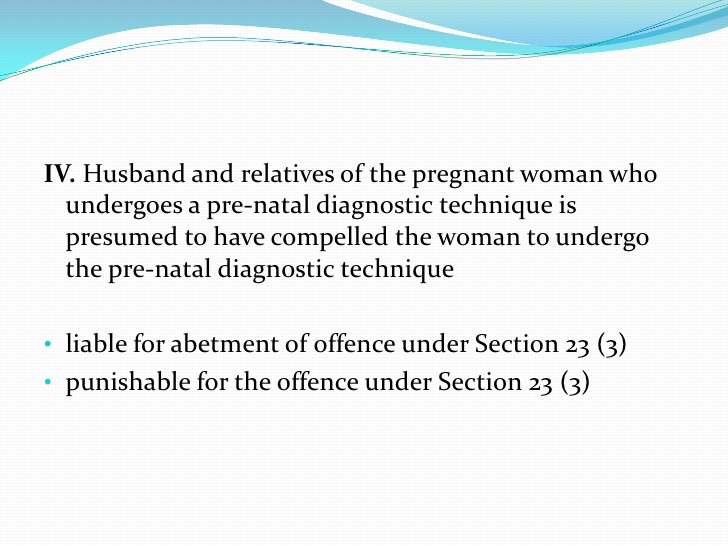 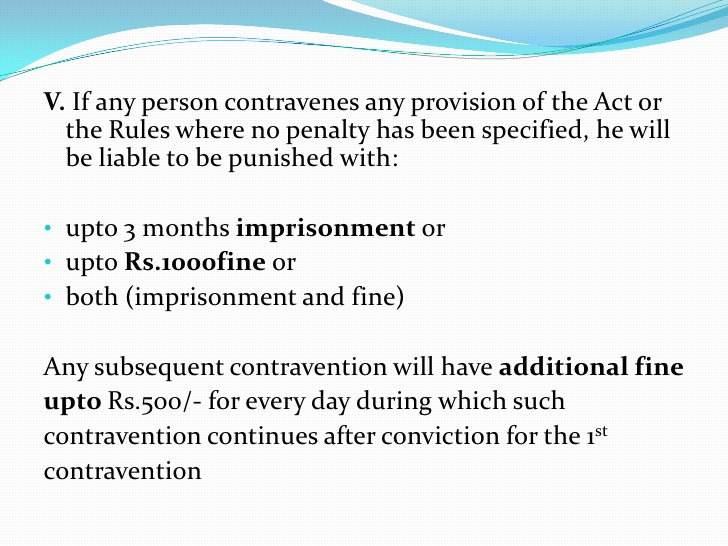 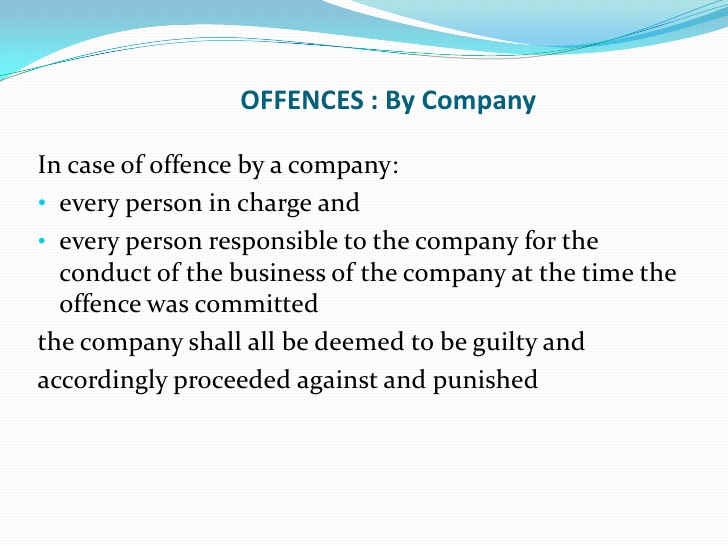 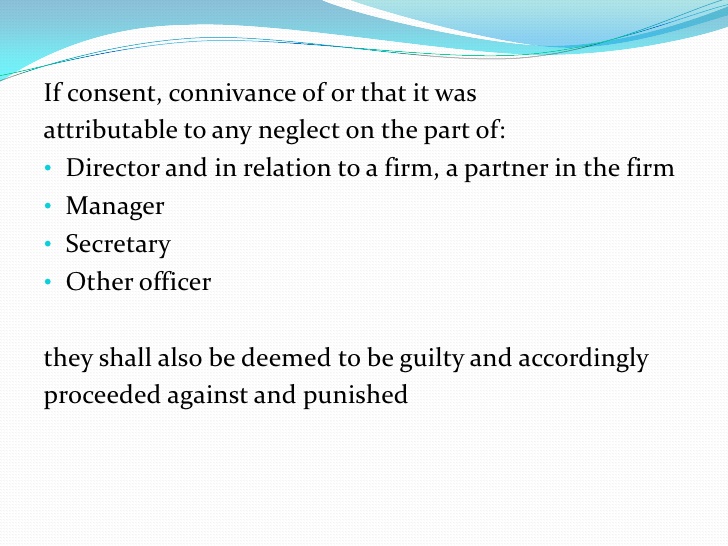 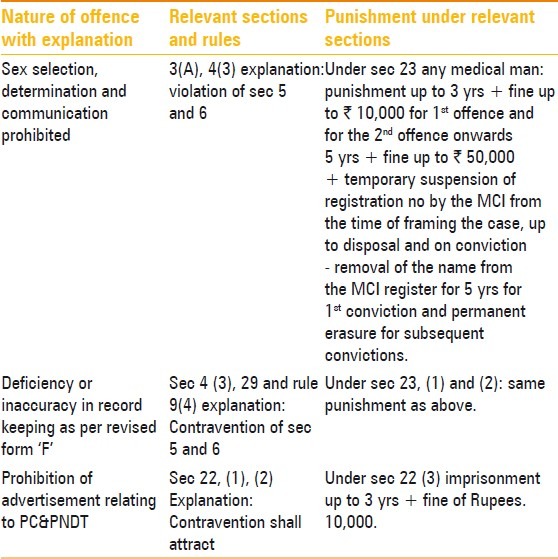 MINOR OFFENCES
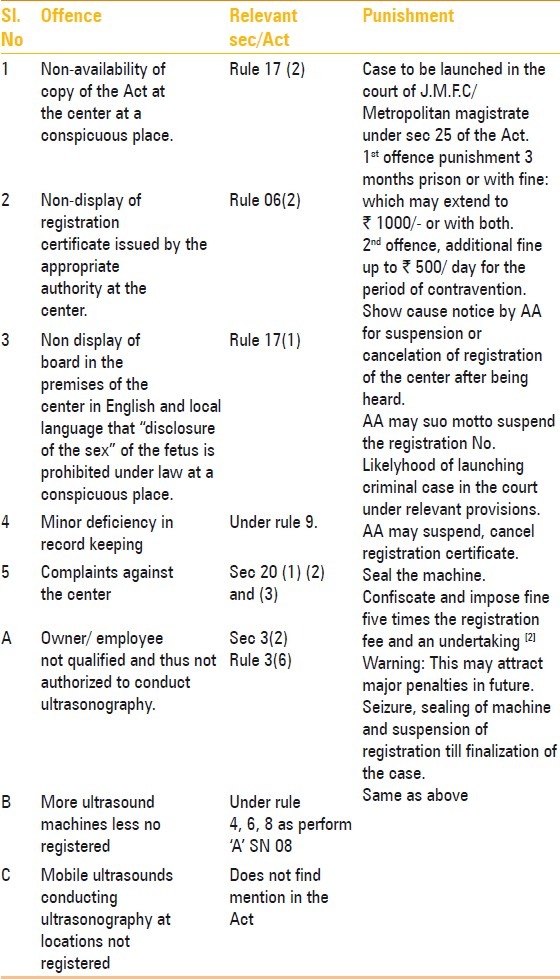 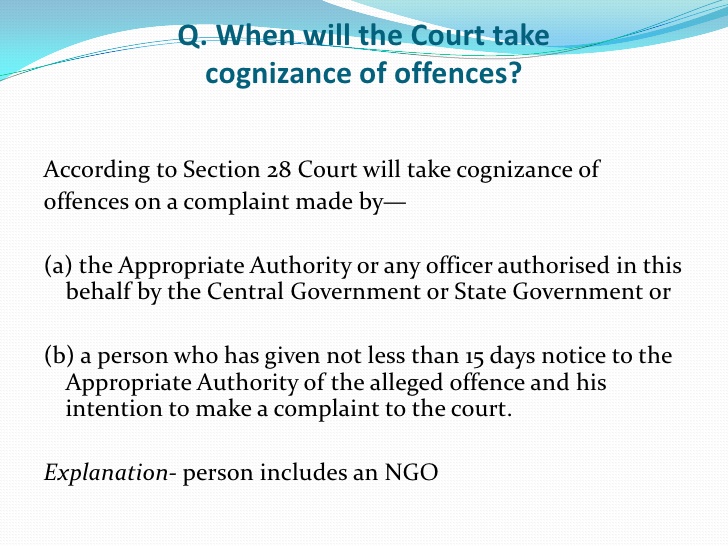 COURT WILL TAKE COGNIZANCE OF OFFENCES ON A COMPLAINT
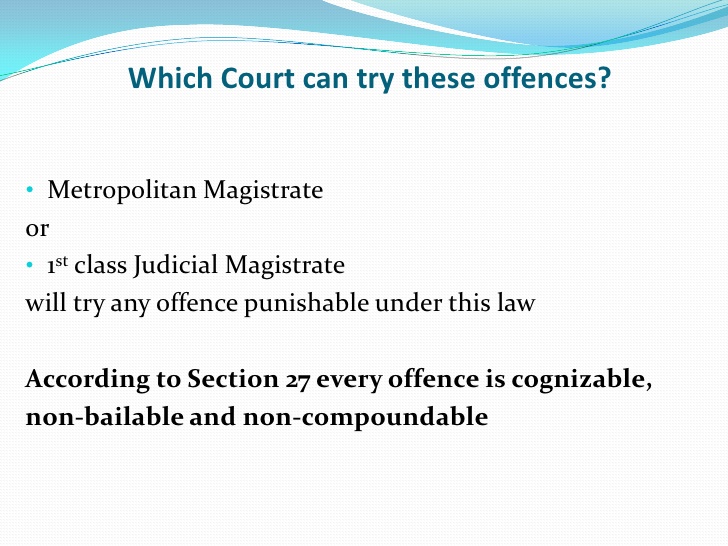 THESE ARE THE COURT CAN TAKE ACTION ON THIS OFFENCES
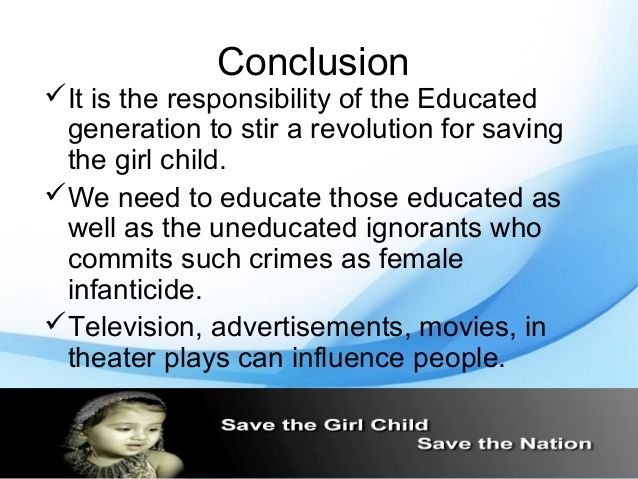